Муниципальное общеобразовательное учреждение
                           средняя  общеобразовательная школа №3
Использование ИКТ и ОЭР на уроках музыки
Доклад учителя музыки Черновой Натальи Валентиновны
Презентация
http://900igr.net/prezentacii-po-muzyke.html
Демонстрация видеофрагментов
Виртуальные путешествия
«Учимся понимать музыку», 
      «Музей музыкальных инструментов», 
      «Шедевры музыки» и др.
Интернет
http://x-minus.org/
Минусовки песен ‒ в любой тональности
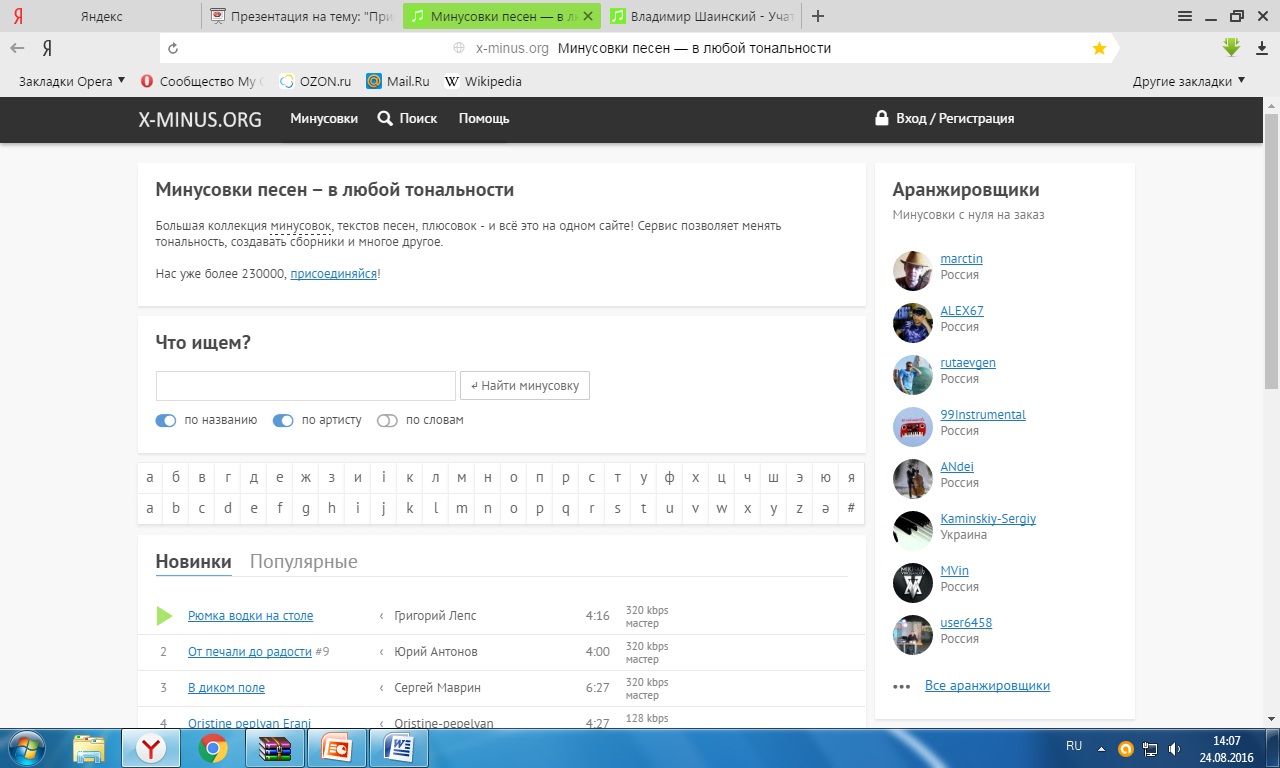 MOVIEMK
Создание видеоклипов
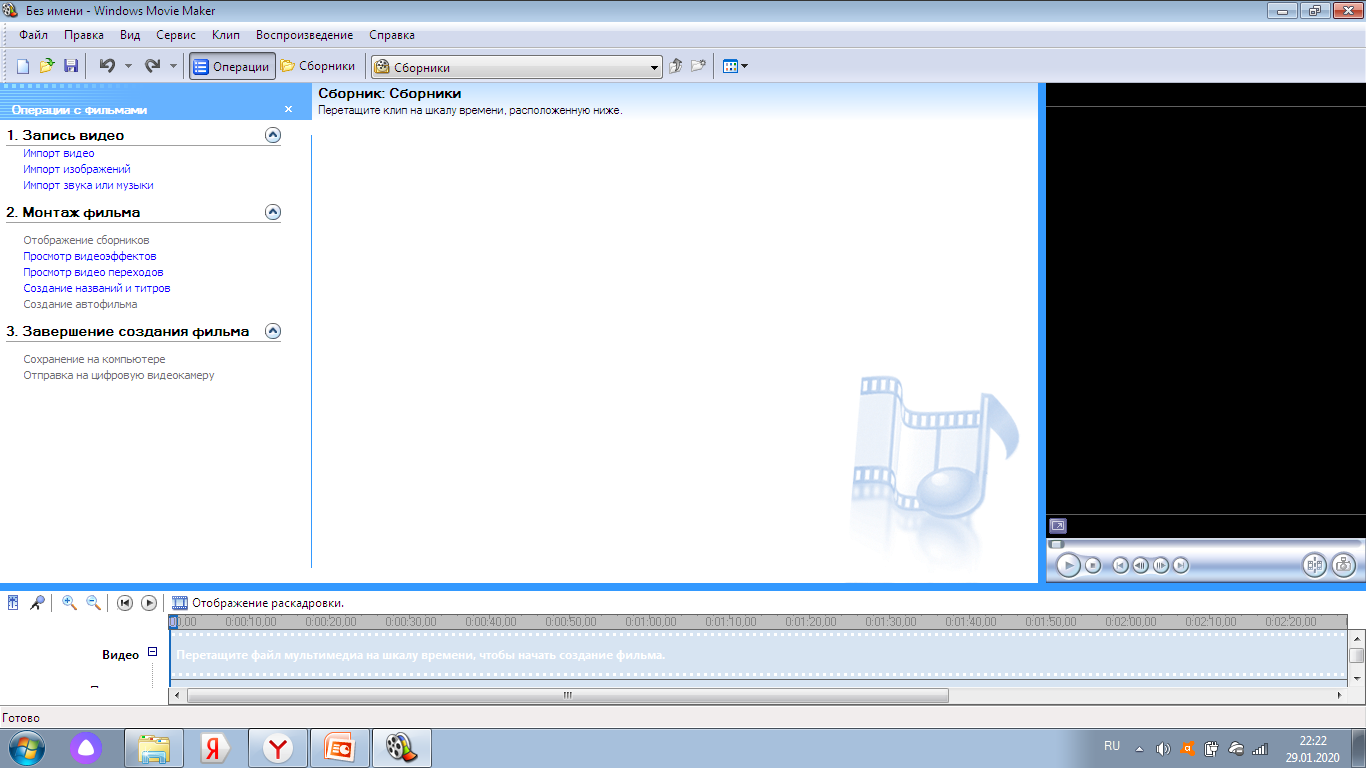 VideoPad Video Editor
Создание видеоклипов
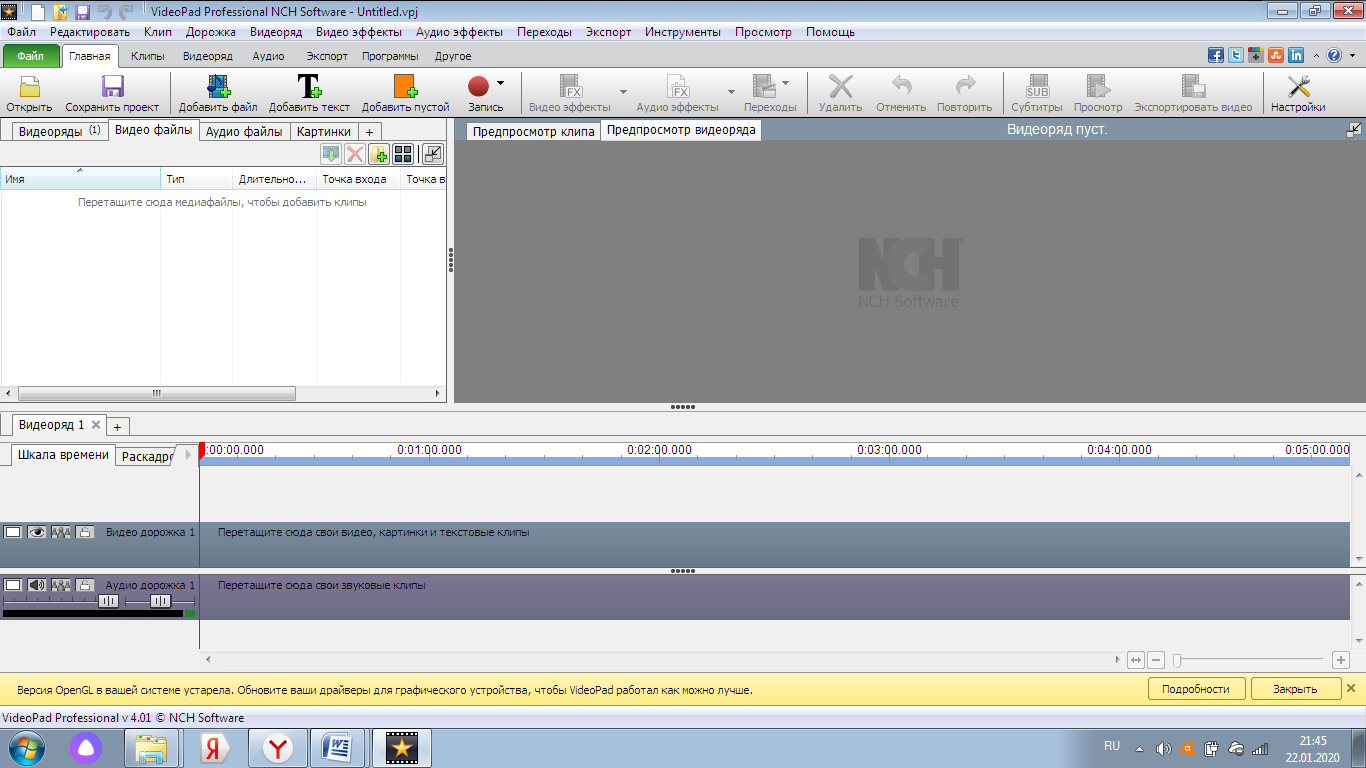 ProsoniqTimeFactory
Транспонирование
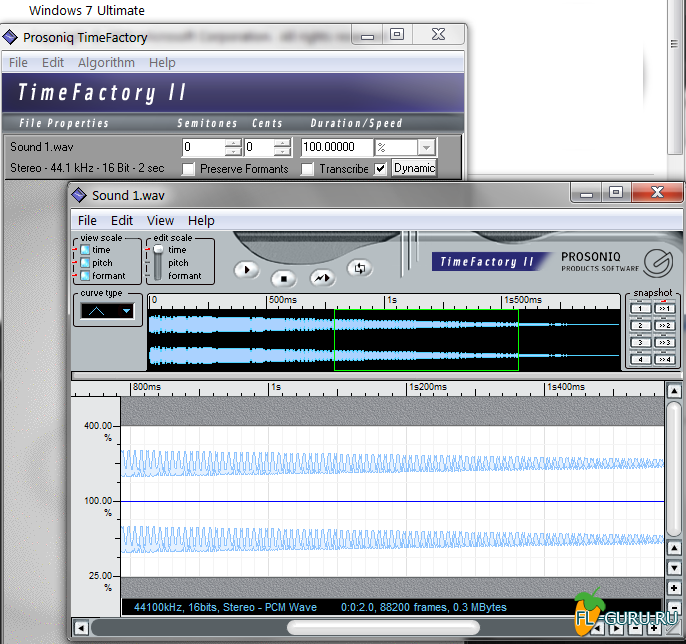 Применение ИКТ на уроке музыки  решает ряд важнейших задач,  прежде всего, – это повышение интереса к музыке,  усвоение учебного материала, активизация познавательной деятельности, реализация творческого потенциала учащихся, воспитание активности и самостоятельности; формирование  эстетического, эмоционально-целостного отношения к музыкальному искусству; развитию теоретического мышления.
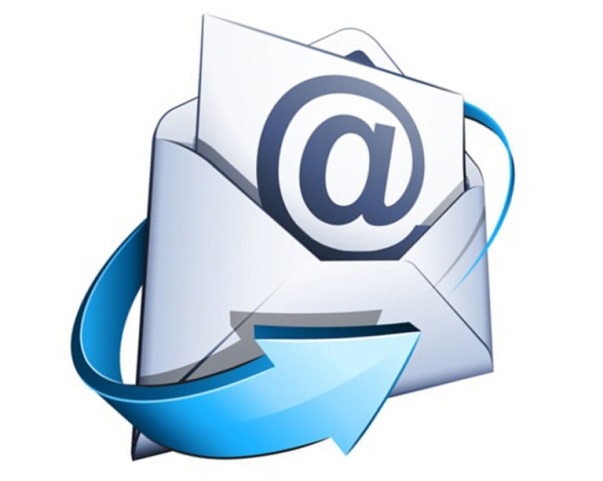 Мой адрес электронной почты
muzichka3@yandex.ru
Спасибо
 за внимание